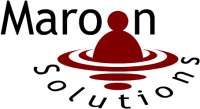 Requirement Specifications
Efficient and Simple
Maroon Solutions
Agenda
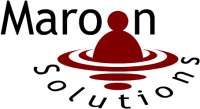 Introduction
Problem Restate
Project Progression
Use Case Narratives
UML Use Case Diagram
Data Flow Diagrams
Functional Requirements and Testing
Prototype Screens
What’s Next?
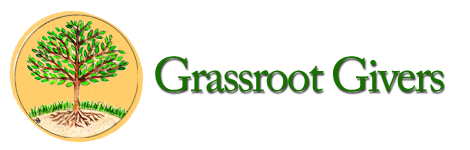 Welcome
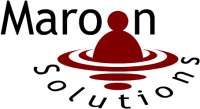 Our Client:
Ms. Mary Partridge-Brown
Co-Director
Ms. Roberta Sandler
Co-Director
Guests:
Dr. Meg Fryling
Dr. Darren Lim
Team Introduction
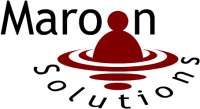 Kathleen Rotondo - Team Leader
Mathew Banville - Data Analyst
Kyle Flack - Database Administrator
Marissa Gasparro - Web Master
Kean Smullen - Head Developer
Agenda
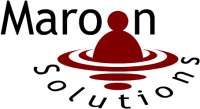 Introduction
Problem Restate
Project Progression
Use Case Narratives
UML Use Case Diagram
Data Flow Diagrams
Functional Requirements and Testing
Prototype Screens
What’s Next?
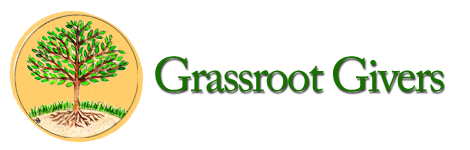 Problem Restate
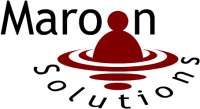 Easy and convenient
Track donations, donors, sold items, customers, and employees
Web application capable of storing donated items 
Tracks when it leaves the store
Employees to enter in donor information so that donor receipts can be printed
Customer’s history will be kept
Track for suspicious activity
The past year’s worth of activity in the store will be collected so the store can use it for future references
Agenda
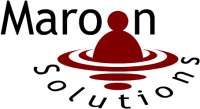 Introduction
Problem Restate
Project Progression
Use Case Narratives
UML Use Case Diagram
Data Flow Diagrams
Functional Requirements and Testing
Prototype Screens
What’s Next?
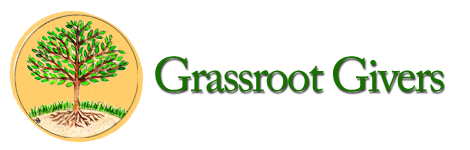 Project Progression
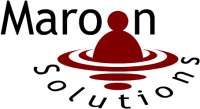 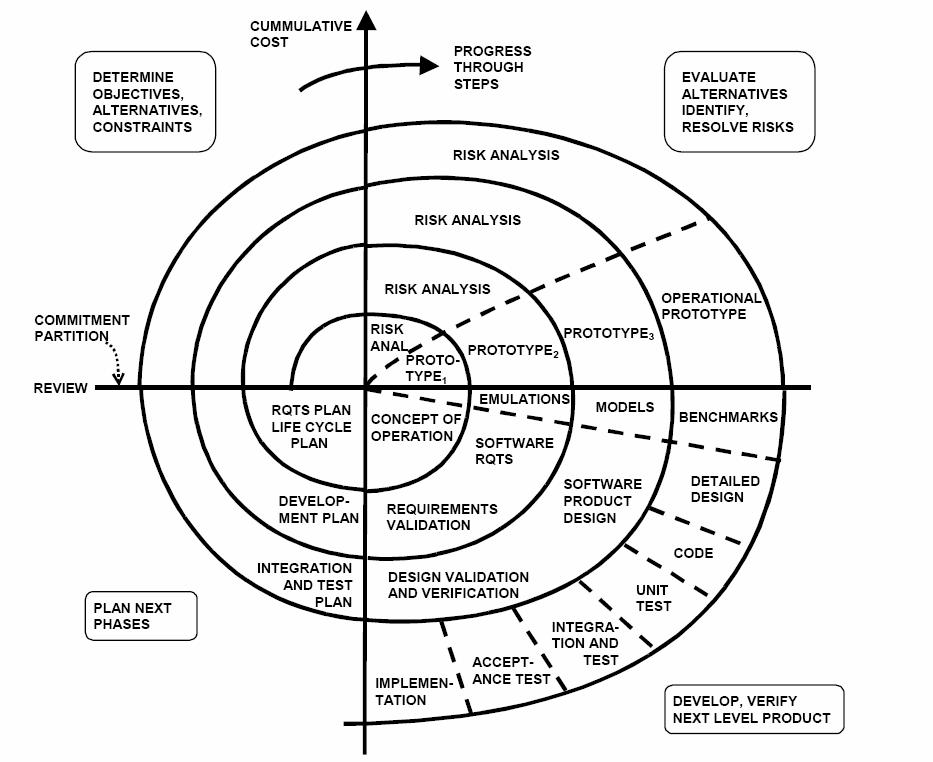 Agenda
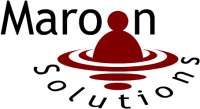 Introduction
Problem Restate
Project Progression
Use Case Narratives
UML Use Case Diagram
Data Flow Diagrams
Functional Requirements and Testing
Prototype Screens
What’s Next?
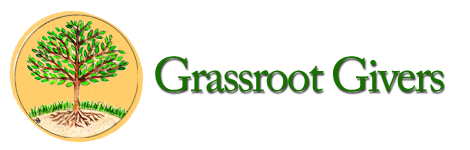 Two Different Users
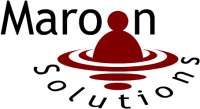 Employee
Log On
Sell Items
Print Receipts
Add Customer or Donor
Accept Donation
Manage Profiles
Administrator
Edit Prices
Agenda
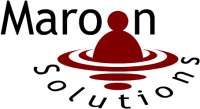 Introduction
Problem Restate
Project Progression
Use Case Narratives
UML Use Case Diagram
Data Flow Diagrams
Functional Requirements and Testing
Prototype Screens
What’s Next?
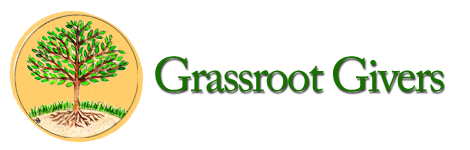 UML Use Case Legend
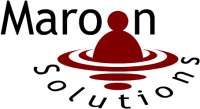 System Boundary: This is where all the interaction occurs. Represents what is within the system and outside of it. Uses go on the inside and actors go on the outside. 


Scenarios: The actions that occur within a system and how the user interacts with the system.

Actor: Actors interact with the system through uses. Actors can be human or non-human. Human actors go on the left side of the system boundary. Non-human actors go on the right side. Actor name gets displayed below the actor.

Participation Line: Shows what scenarios an actor can interact with. 
Inclusion Arrow: An arrow that points from a scenario to another scenario to show that something must be included for the scenario. 
Inheritance Arrow: An arrow that points from one use to another. The use being pointed at is the parent and the other is the sub.
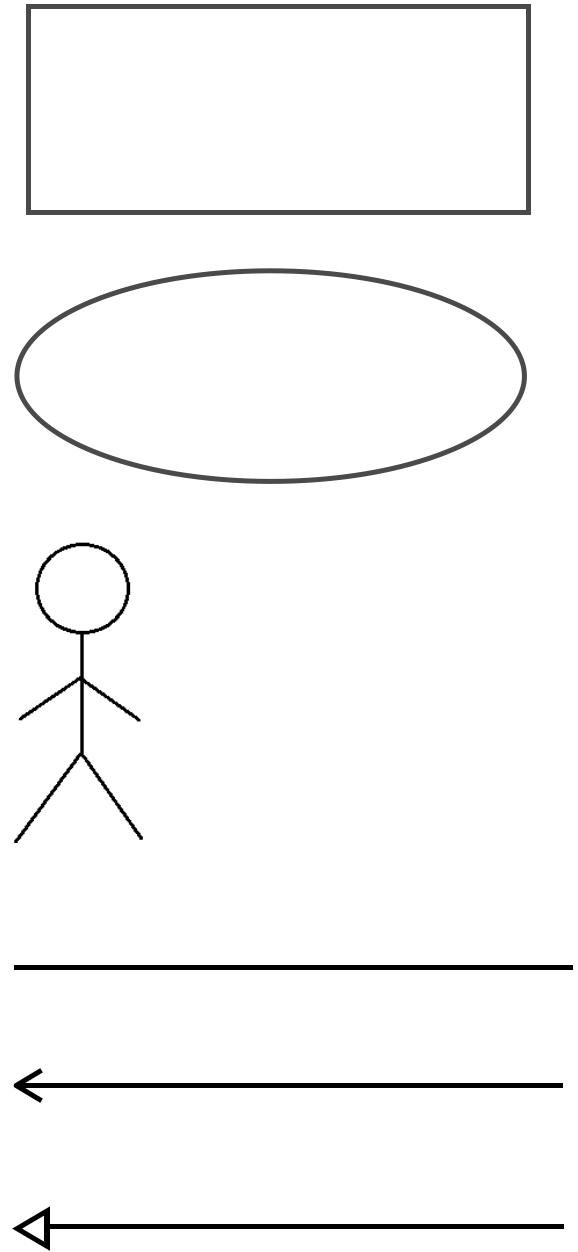 UML Use Case Diagram
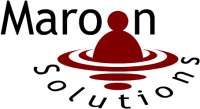 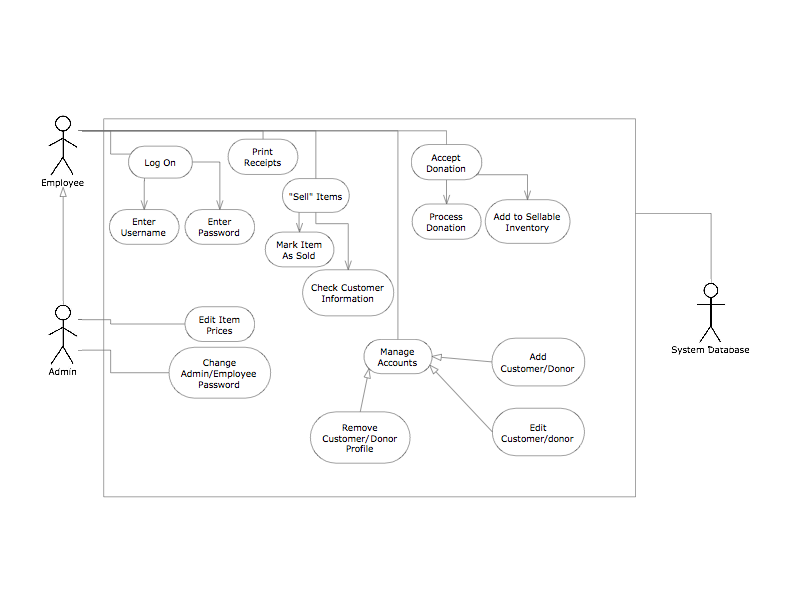 Agenda
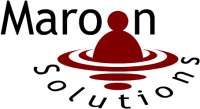 Introduction
Problem Restate
Project Progression
Use Case Narratives
UML Use Case Diagram
Data Flow Diagrams
Functional Requirements and Testing
Prototype Screens
What’s Next?
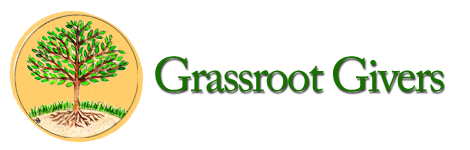 UML Use Case Legend
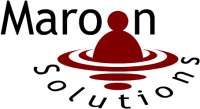 Process: Transforms or manipulates data.





External Entity: Contributes data or information to the system or which receive data/information from it. 




Data Store: Location where data is held temporarily or permanently.



Data Flow: Data/information flowing to or from a process where C is the data/information.
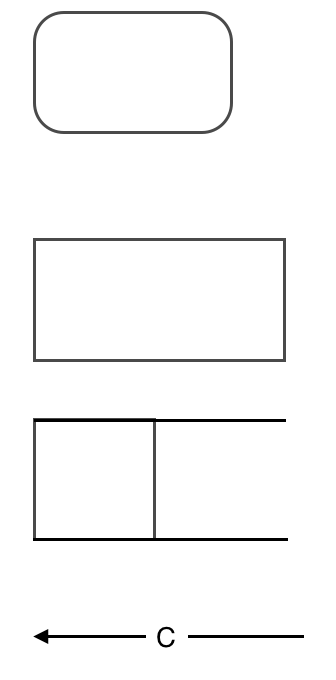 Context Diagram
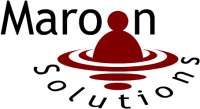 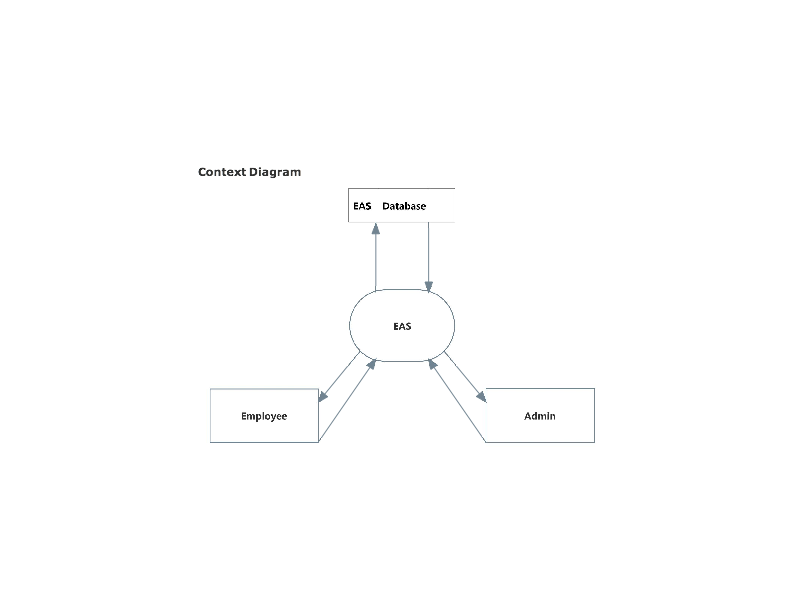 Level 0 Diagram
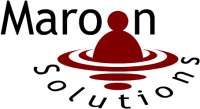 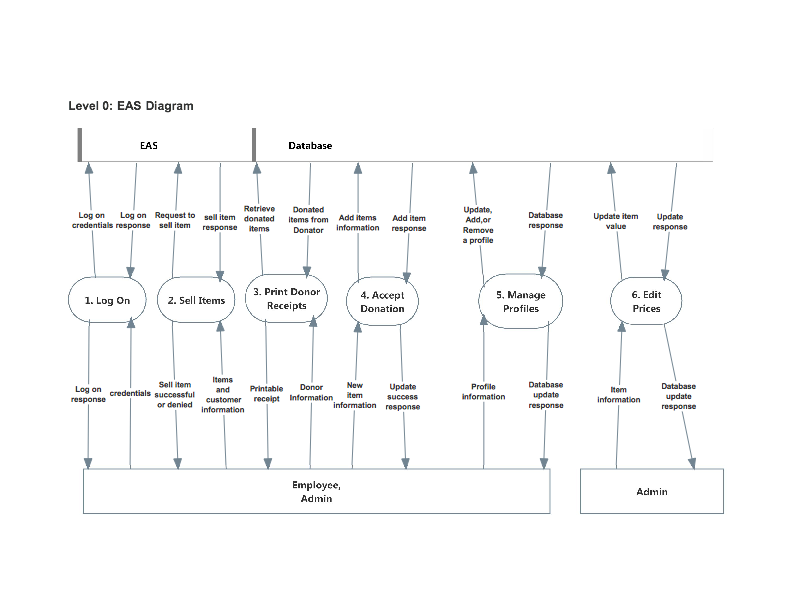 Level 1:1 Log on
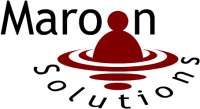 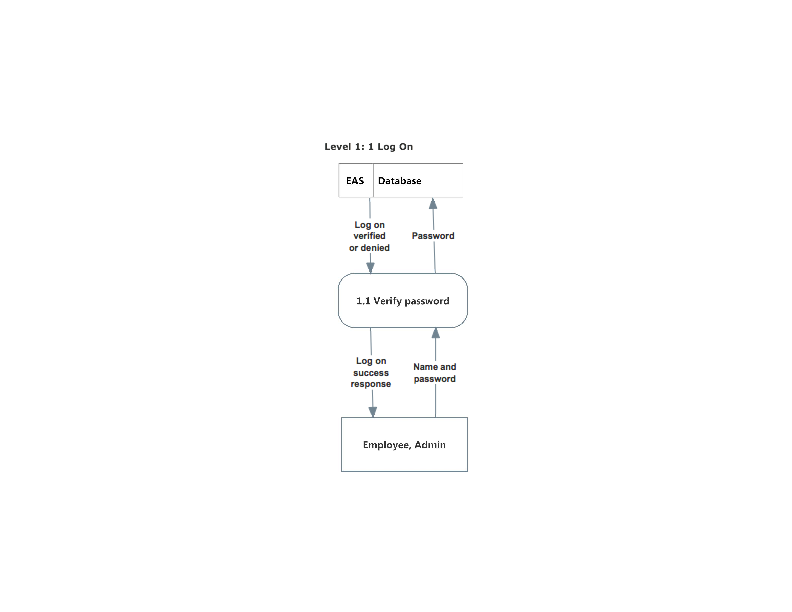 Level 1:2 Sell Items
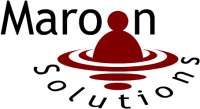 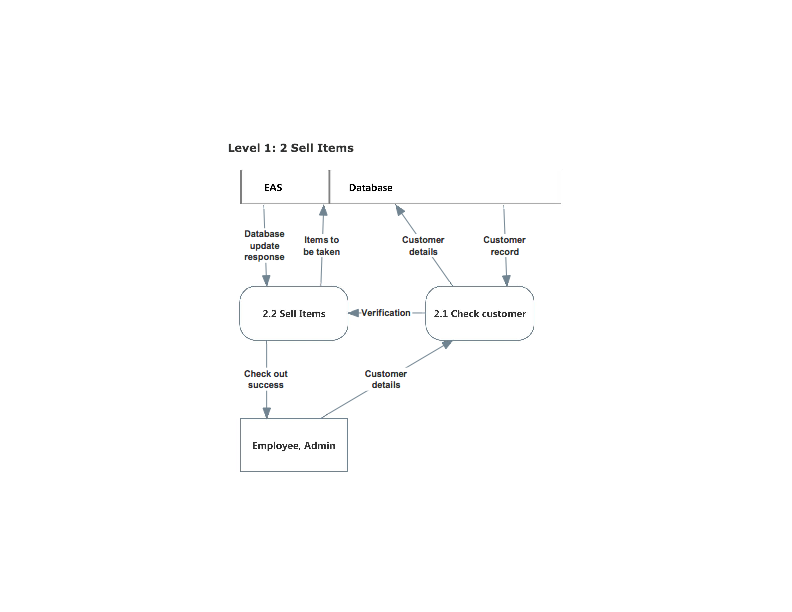 Level 1:3 Print Receipts
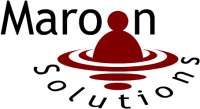 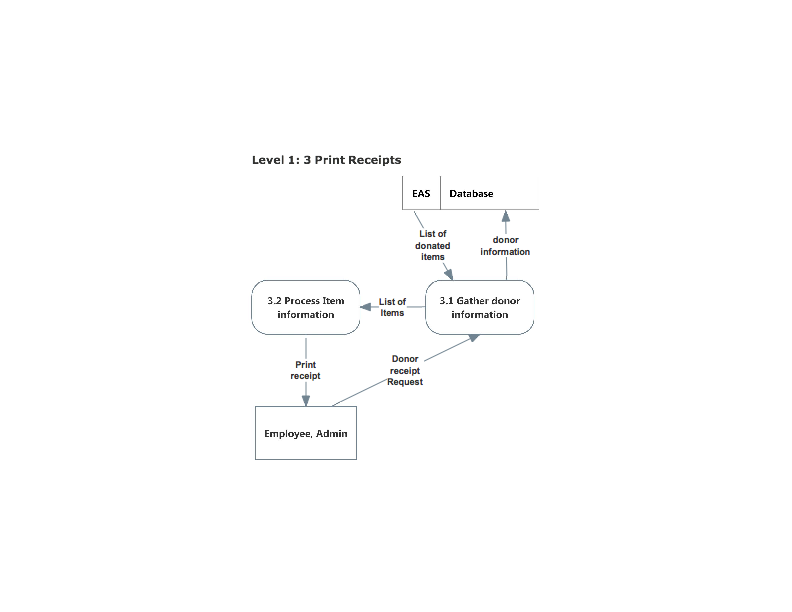 Level 1:4 Accept Donation
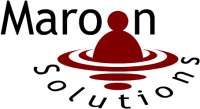 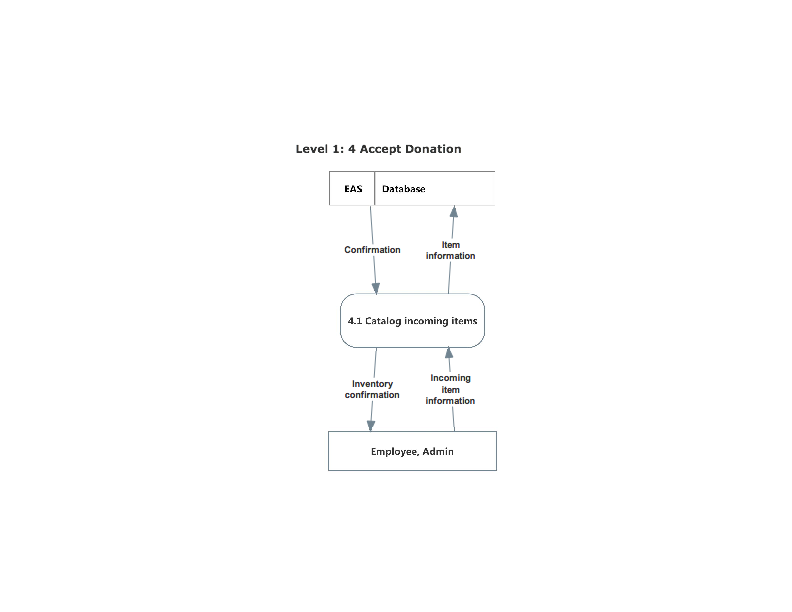 Level 1:5 Manage Profiles
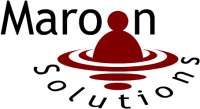 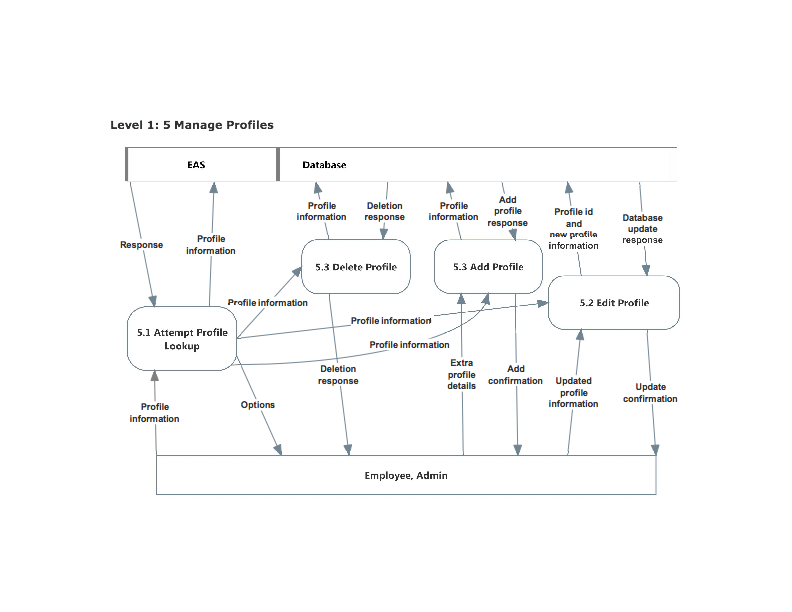 Level 1:6 Edit Prices
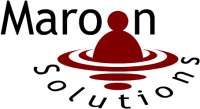 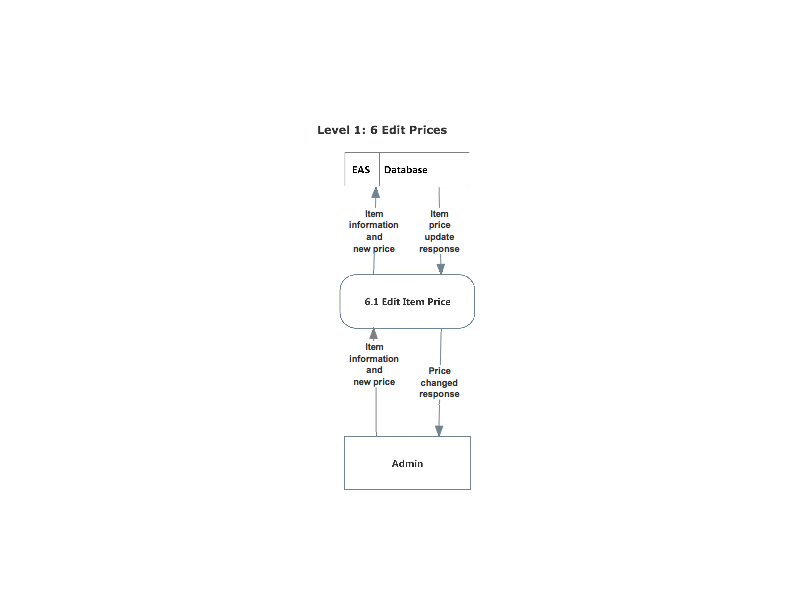 Agenda
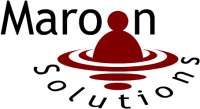 Introduction
Problem Restate
Project Progression
Use Case Narratives
UML Use Case Diagram
Data Flow Diagrams
Functional Requirements and Testing
Prototype Screens
What’s Next?
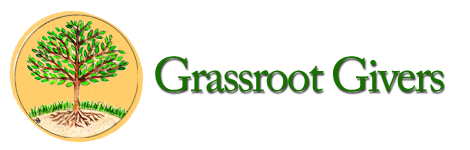 Functional Requirements
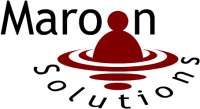 Employee
Log in
Print receipts
Sell items
Add customer profiles
Manage donor and customer accounts
Admin
Inherits all abilities of employee
Edit prices
Manage employee accounts
Change password
Non-Functional Requirements
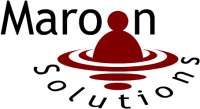 Easy to use
Efficient
Low maintenance 
User friendly
Work with multiple internet browsers
Implementation Priorities
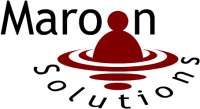 Employees/Admins (Users) login
Users to print receipts for donors
Users to update inventory
User friendly design
Foreseeable Modifications
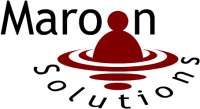 Expand History Log
6 months
Simple and user friendly
Item attributes
Donation process
Store credit system
Testing Requirements
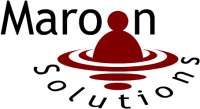 User Friendly
Maintainability
Test the major web browsers
IE, Firefox, Chrome, Safari
Agenda
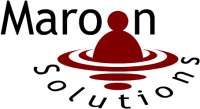 Introduction
Problem Restate
Project Progression
Use Case Narratives
UML Use Case Diagram
Data Flow Diagrams
Functional Requirements and Testing
Prototype Screens
What’s Next?
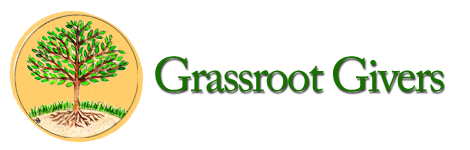 Prototype
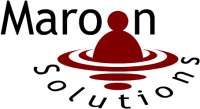 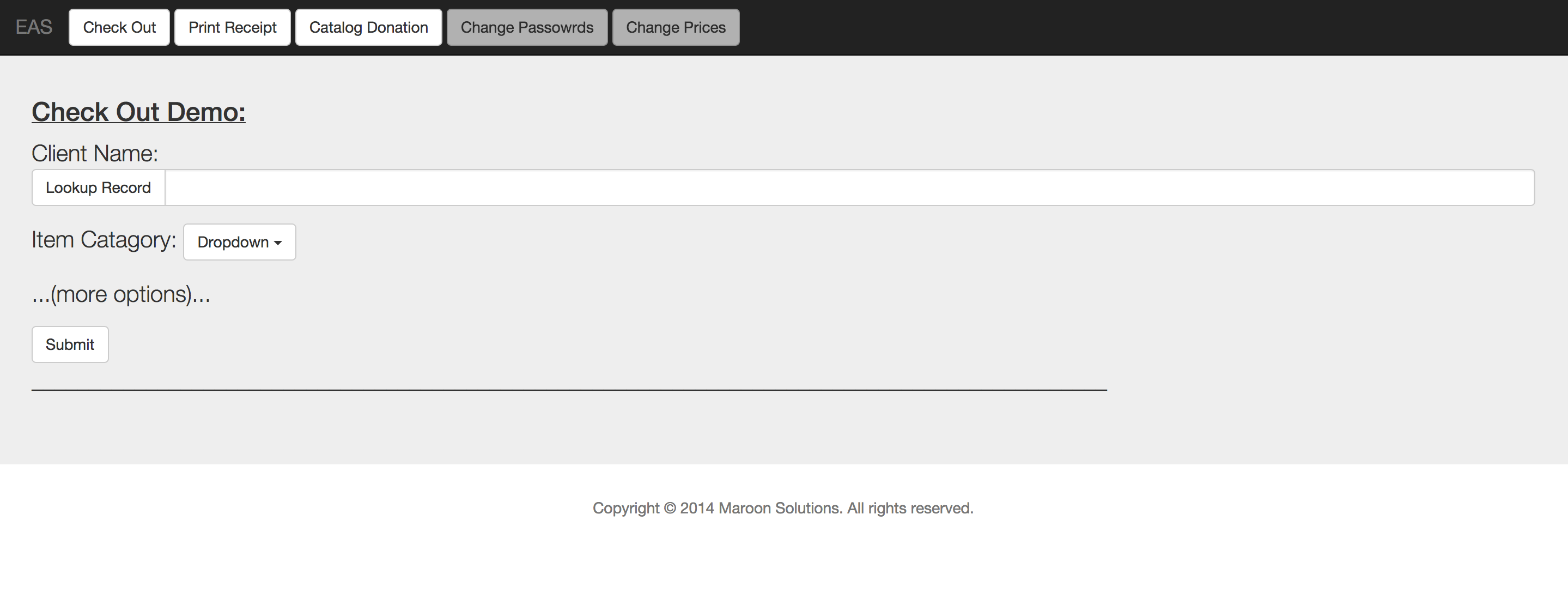 Agenda
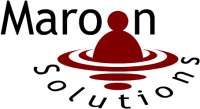 Introduction
Problem Restate
Project Progression
Use Case Narratives
UML Use Case Diagram
Data Flow Diagrams
Functional Requirements and Testing
Prototype Screens
What’s Next?
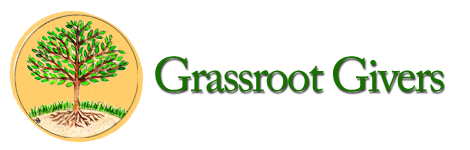 Due Dates
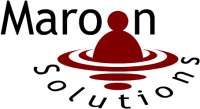 Preliminary Design:  December 2nd
Detailed Design:  Spring 2015
Acceptance Test:  Spring 2015
Maroon Solutions
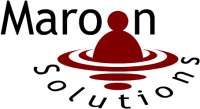 Questions?
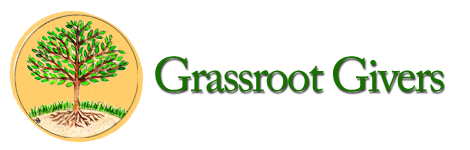